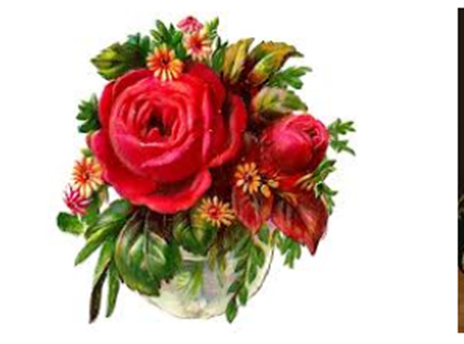 স্বাগতম
WELCOME
SHAKTI PRASAD GANGULYINSTRUCTOR (ELECTRICAL)

JESSORE POLYTECHNIC INSTITUTE
6 Understand the efficiency and cooling system of transformer.
6.1 Derive the formula for calculation of efficiency of transformer.
6.2 Explain the factors affecting core loss and copper loss of the transformer.
6.3 Deduce the equation for maximum efficiency.
6.4 Evaluate the variation of efficiency with power factor.
6.5 Define all day efficiency and mention the formula of all day efficiency.
6.6 Solve problems on efficiency, maximum efficiency and all day efficiency.
6.7 Explain the necessity of cooling system of transformer.
6.8 Describe the methods of cooling system the transformer.
6.9 Narrate the transformer oil and its properties.
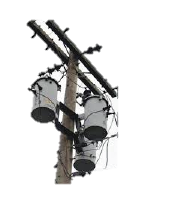 এসি মেসিন-১বিষয় কোড-৬৬৭৬1 UªvÝdigvi 6ó Aa¨vqEFFICIENCY OF TRANSFORMER
Introduction .(f‚wgKv )
   UªvÝdigv‡ii Bwdwm‡qwÝ wbY©‡qi digy©jv wbY©q :
  UªvÝdigv‡ii `ÿZv Ab¨vb¨ †gwk‡bi †P‡q fvj | 
  Transformer Gi †ÿ‡Î cvIqvi d¨v±i cwieZ©‡bi 
  mv‡_ mv‡_ `ÿZvi cwieZ©b n‡q _v‡K | 
  UªvÝdigv‡ii `ÿZv‡K kZKiv nv‡i cÖKvk Kiv nq |
JESSORE POLYTECHNIC INSTITUTE
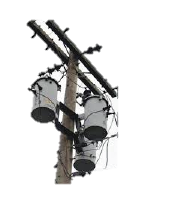 এসি মেসিন-১বিষয় কোড-৬৭৬1 UªvÝdigviEFFICIENCY OF TRANSFORMER
6.1  ‡UªvÝdigv‡ii Bwdwm‡qwÝ wbY©‡qi digy©jv wbY©q :
JESSORE POLYTECHNIC INSTITUTE
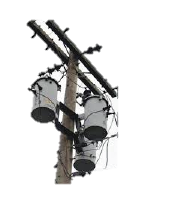 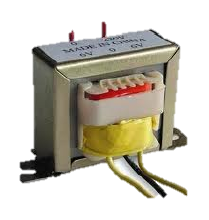 এসি মেসিন-১বিষয় কোড-৬৭৬1  EFFICIENCY OF TRANSFORMER
6. ‡Kvi jm Ges Kcvi jm‡K cÖfvweZ K‡i Ggb we‡eP¨ welq mg~n :
JESSORE POLYTECHNIC INSTITUTE
এসি মেসিন-১বিষয় কোড-৬৭৬1 UªvÝdigvi  `kg  Aa¨vqVOLAGGE REGULATION OF TRANSFORMER
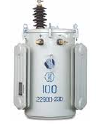 এসি মেসিন-১বিষয় কোড-৬৭৬1   Aa¨vqEFFICIENCY OF TRANSFORMER
6.3 m‡ev©”P `ÿZvi Bwdwm‡qwÝ wbY©‡qi mgxKiY :
.
JESSORE POLYTECHNIC INSTITUTE
এসি মেসিন-১বিষয় কোড-৬৭৬1 UªvÝdigvi  `kg  Aa¨vqVOLAGGE REGULATION OF TRANSFORMER
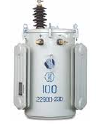 এসি মেসিন-১বিষয় কোড-৬৭৬1  Aa¨vqEFFICIENCY OF TRANSFORMER
6.4 cvIqvi d¨v±i mv‡_ `ÿZvi cwieZ©b :
.
JESSORE POLYTECHNIC INSTITUTE
এসি মেসিন-১বিষয় কোড-৬৭৬1 UªvÝdigvi  `kg  Aa¨vqVOLAGGE REGULATION OF TRANSFORMER
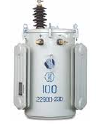 এসি মেসিন-১বিষয় কোড-৬৭৬1  
EFFICIENCY OF TRANSFORMER
6.5 mviv w`‡bi `ÿZv :
.
JESSORE POLYTECHNIC INSTITUTE
এসি মেসিন-১বিষয় কোড-৬৭৬1 UªvÝdigvi  `kg  Aa¨vqVOLAGGE REGULATION OF TRANSFORMER
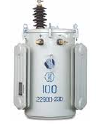 এসি মেসিন-১বিষয় কোড-৬৭৬1  
EFFICIENCY OF TRANSFORMER
6.6 mviv w`‡bi `ÿZv Ges m‡ev©”P `ÿZvi mgm¨vewji mgvavb :
.
JESSORE POLYTECHNIC INSTITUTE
এসি মেসিন-১বিষয় কোড-৬৭৬1 UªvÝdigvi  `kg  Aa¨vqVOLAGGE REGULATION OF TRANSFORMER
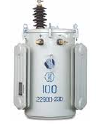 এসি মেসিন-১বিষয় কোড-৬৭৬1  UªvÝdigvi
 EFFICIENCY OF TRANSFORMER
kZKiv †iwR÷¨vÝ, Ges Bw¤ú‡WÝ Gi mgxKiY wbY©q :
(2) kZKiv wiq¨vKU¨vÝ:
.
JESSORE POLYTECHNIC INSTITUTE
এসি মেসিন-১বিষয় কোড-৬৭৬1 UªvÝdigvi  `kg  Aa¨vqVOLAGGE REGULATION OF TRANSFORMER
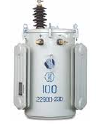 এসি মেসিন-১বিষয় কোড-৬৭৬1 UªvÝdigvi 
EFFICIENCY OF TRANSFORMER
kZKiv †iwR÷¨vÝ, Ges Bw¤ú‡WÝ Gi mgxKiY wbY©q :
(3) kZKiv Bw¤ú‡WÝ :
.
JESSORE POLYTECHNIC INSTITUTE
Transformer Efficiency
The Efficiency of the transformer is defined as the ratio of useful output power to the input power. The input and output power are measured in the same unit. Its unit is either in Watts (W) or KW. Transformer efficiency is denoted by Ƞ.
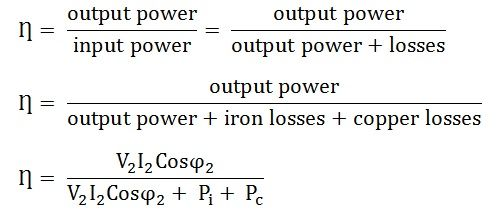 Where,
V2 – Secondary terminal voltage
I2 – Full load secondary current
Cosϕ2 – power factor of the load
Pi – Iron losses = hysteresis losses + eddy current losses
Pc – Full load copper losses = I22Res
Consider, the x is the fraction of the full load. The efficiency of the transformer regarding x is expressed as



The copper losses vary according to the fraction of the load.
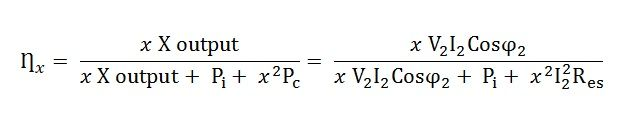 Maximum Efficiency Condition of a Transformer
The efficiency of the transformer along with the load and the power factor is expressed by the given relation:
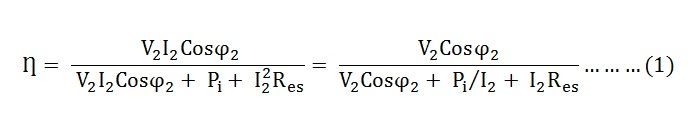 The value of the terminal voltage V2 is approximately constant. Thus, for a given power factor the Transformer efficiency depends upon the load current I2. In equation (1), the numerator is constant and the transformer efficiency will be maximum if the denominator with respect to the variable I2 is equated to zero.
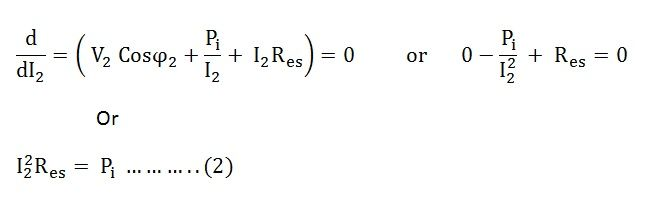 i.e Copper losses = Iron losses

Thus, the transformer will give the maximum efficiency when their copper loss is equal to the iron loss.
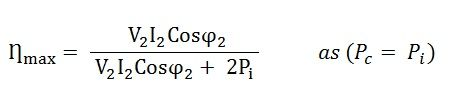 From equation (2) the value of output current I2 at which the transformer efficiency will be maximum is given as
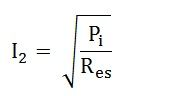 If x is the fraction of full load KVA at which the efficiency of the transformer is maximum then,
Copper losses = x2Pc (where Pc is the full load copper losses)
Iron losses = Pi
For maximum efficiency
x2 Pc = Pi
Therefore
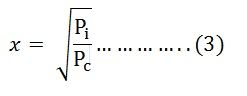 Thus, output KVA corresponding to maximum efficiency
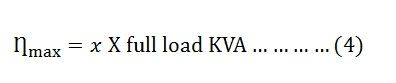 Putting the value of x from the above equation (3) in equation (4) we will get,
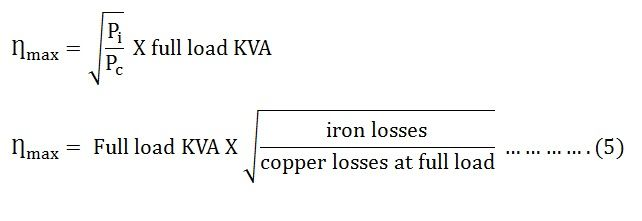 The above equation (5) is the maximum efficiency condition of the transformer.
Definition: All day efficiency means the power consumed by the transformer throughout the day. It is defined as the ratio of output power to the input power in kWh or wh of the transformer over 24 hours. Mathematically, it is represented as
ALL-DAY-EFFICIENCY-EQ1
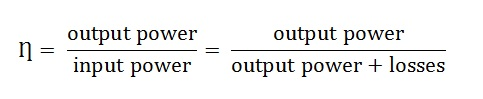 For example, the distribution transformers are energized for 24 hours, but they deliver very light loads for the major portion of the day, and they do not supply rated or full load, and most of the time the distribution transformer has 50 to 75% load on it.
All Day Efficiency also known as operational efficiency or energy efficiency which is computed by the energy consumed for 24 hours
Cooling of Transfomer and Methods of Cooling
Cooling of Transformer is the process by which heat generated in the transformer is dissipated or treated to the safe value. This is achieved by various cooling methods of transformer available.
The major factor for the generation of heat in the transformer is the various losses like hysteresis, eddy current, iron, and copper loss. Among all the various losses the major contributor of the heat generation is the copper loss or I2R loss.
Contents:
Air Natural (AN)
Air Forced (AF) or Air Blast
Oil Natural Air Natural (ONAN)
Oil Natural Air Forced (ONAF)
Oil Forced Air Forced (OFAF)
Oil Natural Water Forced (ONWF)
Oil Forced Water Forced (OFWF)
If the temperature of the transformer will continue to increase rapidly, it will result in the degradation of the insulation used in the transformer resulting in the damaging of the various parts and hence the failure of the transformer. Thus, proper removal or treatment of heat is necessary for the efficient working, longer life and higher efficiency of the transformer.
The various coolants used for the cooling purpose of the transformer are air, synthetic oils, mineral oils, gas, water.
Basically, there are two types of transformer one is the dry type, and another one is oil-immersed type. For the cooling of transformers, the following cooling methods listed below are used
Air Natural
Air Blast or forced
Oil Natural Air Natural
Oil Natural Air Forced
Oil Forced Air Forced
Oil Natural Water Forced
Oil Forced Water Forced
Air Forced (AF) or Air Blast
In this method, the heat generated is cooled by the forced air circulation method. With the help of fans and blowers, high velocity of air is forced on the core and the windings of the transformer.
Oil-immersed type transformer is cooled by the oil-air cooling method and oil-water cooling method.
Oil Natural Air Natural (ONAN)
Natural convection process is used for this type of cooling. The assembly of the core and windings are placed in the oil-immersed tank. As the core and the windings heat up the temperature of the oil in the transformer rises. As a result, the oil moves upward and flows from the upper portion of the transformer tank. This hot oil dissipates heat in the air by natural convection and conduction process, the oil gets cooled by the circulation of natural air and passes through the radiator again for the use of the transformer. This type of cooling is used for the transformer rating up to 30 MVA.
(ONAN)
Oil Natural Air Forced (ONAF)


ONAF method is used for the cooling of the transformer of rating up to 60 Mega volts ampere. As discussed above that in ONAN method, the dissipation of heat is taking place by the convection process in which air is naturally circulated to cool down, but in this type, the forced air is used for the purpose of cooling the transformer.
The cooling of oil will be faster if the area of the tank of the transformer is increased finally, which result in the increase in heat dissipation level. As the fans and blowers are installed, a high velocity of air is forcefully applied to the radiator and cooling towers which will help in cooling oil more quickly and efficiently.
Its cost is higher as compared to another process where the circulation of oil and air is done naturally because a fan and blowers are attached as extra cooling equipment, in this method.
Oil Natural Air Forced (ONAF)
Oil Forced Air Forced (OFAF)
As the name itself says that both the oil and the air are applied by force for cooling of a transformer. The Heat Exchanger is installed through which hot oil is circulated with the help of a pump. Air is forced to pass on the heat exchanger with the help of high-speed fans.
This method is similar to ONAN, as when there is low load on the transformer the cooling is done by a simple ONAN method. However, as soon as the load is increased, the generated heat will also be more and therefore the sensor gives an alarm that the dissipation of heat has exceeded the safe value and as a result, the fans and pumps are switched on automatically. Thus, the cooling takes place by OFAF method.
Oil Forced Air Forced (OFAF)
Oil Natural Water Forced (ONWF)
In Oil Natural Water Force cooling method, the transformer core and the windings are immersed in the oil tank. A radiator is installed outside the tank, as the temperature rises and the oil heats up and moves upward, the heat is dissipated by the natural process of convection and oil is passed through the radiator, but the water is pumped and passed through the heat exchanger for cooling of the oil.
Oil Forced Water Forced (OFWF)
A heat exchanger is installed through which both oil and water are passed with the help of a pump. The level and pressure of the oil are always kept higher than that of water so that if any leakage occurs in the system the oil mixes with the water, but water does not get mixed up with the oil.
This type of method is suitable for large capacity of the transformer having rating as several hundred MVA or where banks of transformers are installed. Mainly this type of cooling is done for the transformer installed at the hydropower plant.
Oil Forced Water Forced (OFWF)
Oil Forced Water Forced Cooling of Transformer
Here we have completed the discussion on cooling of the transformer.
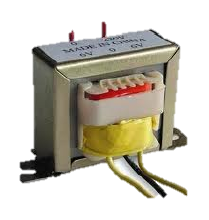 এসি মেসিন-১বিষয় কোড-৬৬৭৬1 UªvÝdigvi 6ó Aa¨vq
6. Introduction .(f‚wgKv )
   UªvÝdigv‡ii Bwdwm‡qwÝ wbY©‡qi digy©jv wbY©q :
  UªvÝdigv‡ii `ÿZv Ab¨vb¨ †gwk‡bi †P‡q fvj | 
  Transformer Gi †ÿ‡Î cvIqvi d¨v±i cwieZ©‡bi 
  mv‡_ mv‡_ `ÿZvi cwieZ©b n‡q _v‡K | 
  UªvÝdigv‡ii `ÿZv‡K kZKiv nv‡i cÖKvk Kiv nq |
JESSORE POLYTECHNIC INSTITUTE
এসি মেসিন-১বিষয় কোড-৬৭৬২   6ó  Aa¨vq
‡UªvÝdigv‡ii Kzwjs ev  kxZjxKiY Gi cÖ‡qvRbxqZv :
JESSORE POLYTECHNIC INSTITUTE
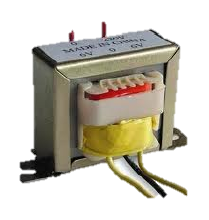 6.2  ‡UªvÝdigv‡ii Kzwjs ev  kxZjxKiY  c×wZmg~n  : 

একটি ট্রান্সফরমার এর কুলিং পদ্ধতি
JESSORE POLYTECHNIC INSTITUTE
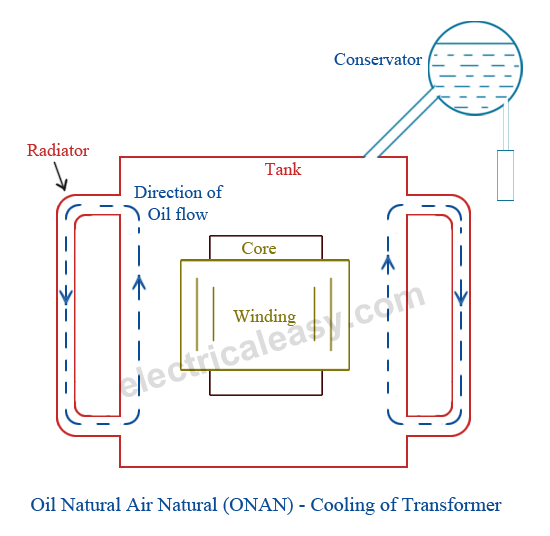 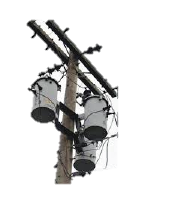 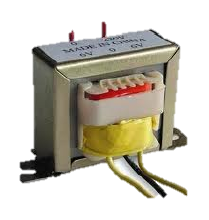 13.2 একটি ট্রান্সফরমার এর কুলিং পদ্ধতি
JESSORE POLYTECHNIC INSTITUTE
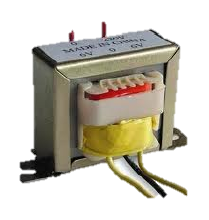 6.2 একটি ট্রান্সফরমার এর কুলিং পদ্ধতি

কোন ট্রান্সফরমার সত্যিই একটি 'আদর্শ ট্রান্সফরমার' হয় এবং তাই প্রতিটি তাপ রূপান্তরিত করতে যার বেশিরভাগ, কিছু লোকসান বহন করবে. কোন ট্রান্সফরমার সত্যিই একটি 'হল আদর্শ ট্রান্সফরমার' এবং তাই প্রতিটি কিছু ভারাক্রান্ত হবে লোকসান তাপ রূপান্তরিত করতে যার বেশিরভাগ,. এই তাপ সঠিকভাবে অপচিত না গেলে ট্রান্সফরমার মধ্যে বাড়তি তাপমাত্রা নিরোধক ব্যর্থতার মত গুরুতর সমস্যার সৃষ্টি করতে পারে. এই তাপ সঠিকভাবে অপচিত না গেলে ট্রান্সফরমার মধ্যে ...
JESSORE POLYTECHNIC INSTITUTE
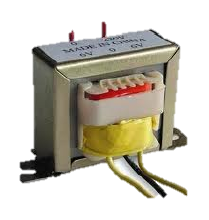 6.2 একটি ট্রান্সফরমার এর কুলিং পদ্ধতি

একটি ট্রান্সফরমার এর কুলিং পদ্ধতি
কিরণ Daware দ্বারা ট্রান্সফরমার একটি মন্তব্য
 
কোন ট্রান্সফরমার সত্যিই একটি 'হল আদর্শ ট্রান্সফরমার 'এবং তাই প্রতিটি কিছু ভারাক্রান্ত হবে লোকসান তাপ রূপান্তরিত করতে যার বেশিরভাগ,. এই তাপ সঠিকভাবে অপচিত না গেলে ট্রান্সফরমার মধ্যে বাড়তি তাপমাত্রা নিরোধক ব্যর্থতার মত গুরুতর সমস্যার সৃষ্টি করতে পারে. এটা ট্রান্সফরমার একটি কুলিং সিস্টেম প্রয়োজন সুস্পষ্ট. ট্রান্সফরমারস (আমি) শুষ্ক ধরনের ট্রান্সফরমার এবং (খ) তেল চুবান ট্রান্সফরমার হিসাবে দুই ধরনের মধ্যে ভাগ করা যায়. ট্রান্সফরমার বিভিন্ন কুলিং পদ্ধতিহল -
শুষ্ক ধরনের ট্রান্সফরমার
এয়ার প্রাকৃতিক (একটি)
এয়ার বিস্ফোরণে
তেল চুবান Tranformers জন্য
JESSORE POLYTECHNIC INSTITUTE
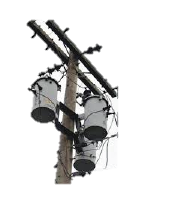 6.2 একটি ট্রান্সফরমার এর কুলিং পদ্ধতি
তেল প্রাকৃতিক এয়ার প্রাকৃতিক (Onan)
তেল প্রাকৃতিক এয়ার জোরপূর্বক (ONAF)
তেল জোরপূর্বক এয়ার জোরপূর্বক (OFAF)
তেল জোরপূর্বক জল জোরপূর্বক (OFWF)
শুকনো ধরনের ট্রান্সফরমার কুলিং পদ্ধতি
এয়ার প্রাকৃতিক বা স্বয়ং বিমান ট্রান্সফরমার জুড়ান
ট্রান্সফরমার কুলিং এর এই পদ্ধতি সাধারণত ছোট ব্যবহৃত হয় ট্রান্সফরমার (3 MVA পর্যন্ত). এই পদ্ধতিতে ট্রান্সফরমার এটি পার্শ্ববর্তী প্রাকৃতিক বায়ু প্রবাহ দ্বারা ঠান্ডা করার অনুমতি দেওয়া হয়.
এয়ার বিস্ফোরণে
রেট ট্রান্সফরমার অধিক 3 MVA, প্রাকৃতিক বায়ু পদ্ধতি দ্বারা শীতল অপর্যাপ্ত. এই পদ্ধতিতে, বায়ু ভক্ত বা blowers সাহায্যে কোর এবং windings নেভিগেশন বাধ্য হয়. বায়ু সরবরাহ বায়ুচলাচল ducts মধ্যে ধূলি কণা জমে প্রতিরোধ ফিল্টার করা আবশ্যক. এই পদ্ধতি 15 MVA পর্যন্ত ট্রান্সফরমার ব্যবহার করা যাবে.
JESSORE POLYTECHNIC INSTITUTE
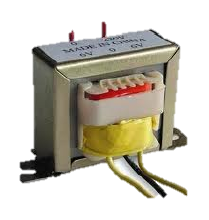 6.2 একটি ট্রান্সফরমার এর কুলিং পদ্ধতি
তেল চুবান ট্রান্সফরমার কুলিং পদ্ধতি
তেল প্রাকৃতিক এয়ার প্রাকৃতিক (Onan)
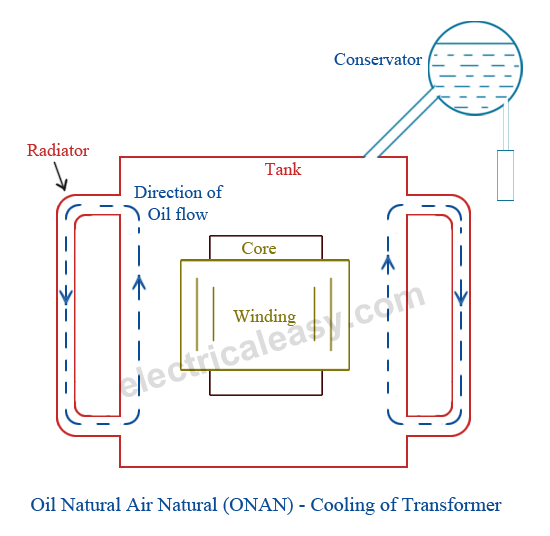 JESSORE POLYTECHNIC INSTITUTE
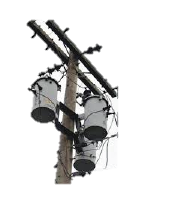 13.2 একটি ট্রান্সফরমার এর কুলিং পদ্ধতি
এই পদ্ধতি তেল চুবান ট্রান্সফরমার ব্যবহার করা হয়.এই পদ্ধতিতে, তাপ কোর মধ্যে উত্পন্ন এবং ঘুর তেল স্থানান্তর করা হয়. পরিচলন নীতিকে মতে, উত্তপ্ত তেল উর্ধ্বগামী দিক এবং তারপর রেডিয়েটর মধ্যে প্রবাহিত.খালি জায়গা রেডিয়েটর থেকে জুড়ান তেল দ্বারা পূর্ণ.তেল থেকে তাপ কারণে ট্রান্সফরমার চারপাশের প্রাকৃতিক বায়ু প্রবাহ যাও বায়ুমন্ডলে অপচয় হবে. এই ভাবে, ট্রান্সফরমার তেল প্রাকৃতিক পরিচলন কারণে প্রচারক রাখে এবং কারণে প্রাকৃতিক প্রবাহ থেকে বায়ুমন্ডলে তাপ dissipating. এই পদ্ধতি সম্পর্কে 30 MVA পর্যন্ত ট্রান্সফরমার ব্যবহার করা যাবে.
তেল প্রাকৃতিক এয়ার জোরপূর্বক (ONAF)
JESSORE POLYTECHNIC INSTITUTE
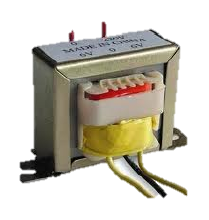 একটি ট্রান্সফরমার এর কুলিং পদ্ধতি
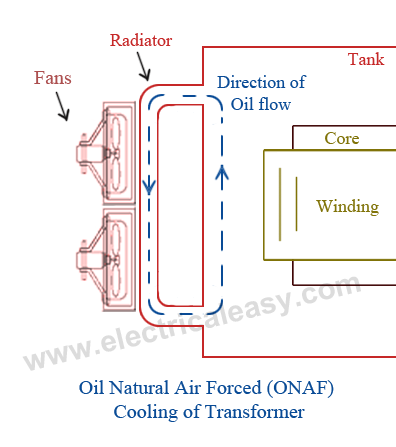 JESSORE POLYTECHNIC INSTITUTE
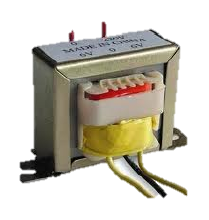 62  একটি ট্রান্সফরমার এর কুলিং পদ্ধতি
তাপ অপচয় নিঃশেষিত পৃষ্ঠ জোরপূর্বক বায়ু প্রয়োগ করে আরও উন্নত করা যায়. জোরপূর্বক বায়ু প্রাকৃতিক বায়ু প্রবাহ দ্রুত তাপ অপচয় প্রদান করে. এই পদ্ধতিতে, ফ্যান রেডিয়েটর কাছাকাছি মাউন্ট করা হয় এবং সক্রিয় যা একটি স্বয়ংক্রিয় শুরু ব্যবস্থা, সাথে উপলব্ধ করা হতে পারে যখন নির্দিষ্ট মান অতিক্রম তাপমাত্রা বেড়ে যায়. এই ট্রান্সফরমার কুলিং পদ্ধতি সাধারণত প্রায় 60 MVA পর্যন্ত বড় ট্রান্সফরমার ব্যবহার করা হয়.
তেল জোরপূর্বক এয়ার জোরপূর্বক (OFAF)
এই পদ্ধতিতে, তেল একটি পাম্প সাহায্যে প্রচারিত হয়. তেল প্রচলন তাপ মাধ্যমে বাধ্য করা হয়. তারপর সংকুচিত হাওয়া ভক্ত সাহায্যে তাপ এক্সচেঞ্জার উপর প্রবাহিত করতে বাধ্য করা হয়. তাপ ট্রান্সফরমার ট্যাংক থেকে আলাদাভাবে মাউন্ট করা এবং চিত্রে হিসাবে দেখানো উপরে এবং নীচে পাইপ দিয়ে যুক্ত করা যেতে পারে. কুলিং এই ধরনের substations বা শক্তি কেন্দ্র এ উচ্চতর রেটিং ট্রান্সফরমার প্রদান করা হয়.
JESSORE POLYTECHNIC INSTITUTE
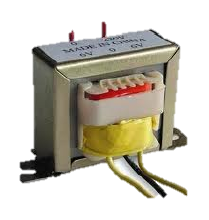 6.2 একটি ট্রান্সফরমার এর কুলিং পদ্ধতি
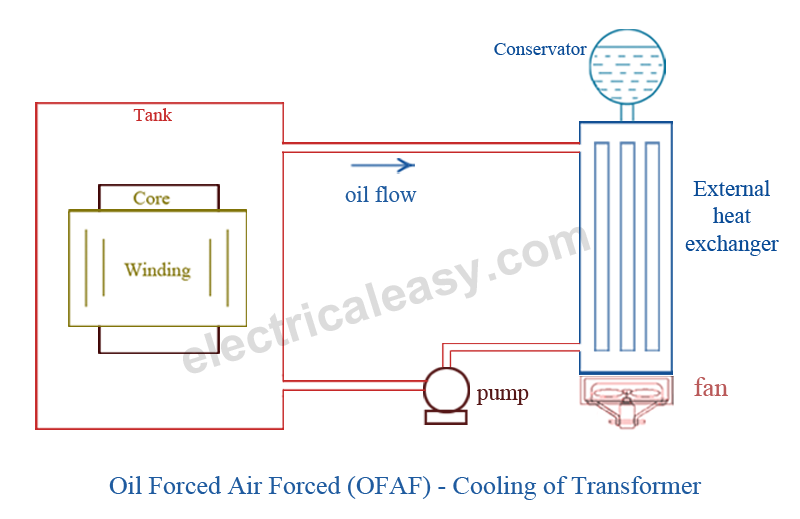 JESSORE POLYTECHNIC INSTITUTE
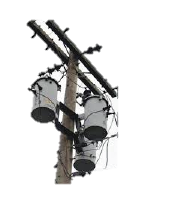 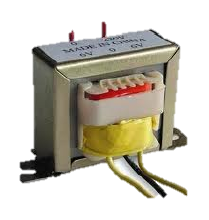 6.2 একটি ট্রান্সফরমার এর কুলিং পদ্ধতি
তেল জোরপূর্বক জল জোরপূর্বক (OFWF)
এই পদ্ধতি OFAF পদ্ধতি অনুরূপ, কিন্তু এখানে জোর করে পানি প্রবাহ তাপ থেকে শুনতে অপচয় করতে ব্যবহৃত হয়. তেল তাপ এছাড়াও প্রবাহিত করতে বাধ্য করা হয়, যা জলে অপচিত যেখানে একটি পাম্প, সাহায্যে তাপ এক্সচেঞ্জার মাধ্যমে প্রবাহিত করতে বাধ্য করা হয়. উত্তপ্ত পানি পৃথক হিমকারক মধ্যে ঠান্ডা দূরে নিয়ে যাওয়া হয়. কুলিং এই ধরনের বেশ কয়েকটি শত শত MVA এর রেটিং হচ্ছে খুব বড় ট্রান্সফরমার ব্যবহার করা হয়.
JESSORE POLYTECHNIC INSTITUTE
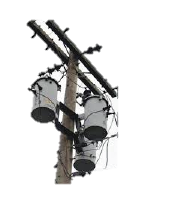 6.3  ‡UªvÝdigvi †Zj Ges Gi ¸Yvewj :
JESSORE POLYTECHNIC INSTITUTE
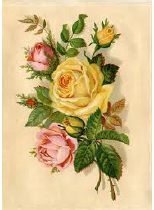 THANKS
S P GANGULY  INSTRUCTOR (ELEC.) JESSORE POLYTECHNIC INSTITUTE
পরিচিতি
শক্তি প্রসাদ গাঙ্গুলীবি এস সি ইন টেক এডু(ইইই)
বিসিএস(কারিগরি শিক্ষা)
ইন্সট্রাক্টর(ইলেকঃ)
যশোর পলিটেকনিক ইন্সটিটিউট 
যোগদান তারিখঃ   ১১/১০/১৯৮৮ইং
জন্ম তারিখঃ       ১০/০৮/১৯৬১ইং
Email : spg_et@yahoo.com